LESSON  SEVEN
Addressآدرس – نشانی
telephone
Telephone number
025 -37256985
mobile
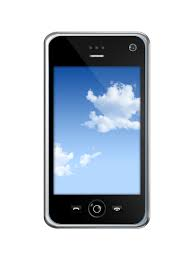 10 o’clock
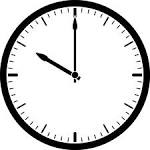 morning/ a.m.صبح
noon
ظهر
afternoon/ p.m.بعد از ظهر
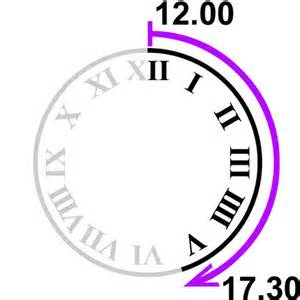 goرفتن
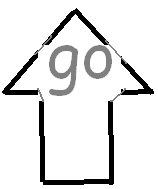 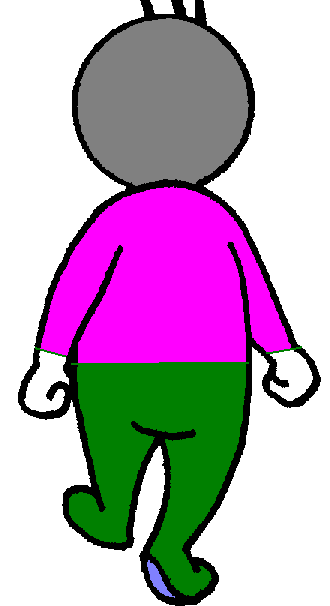 comeآمدن
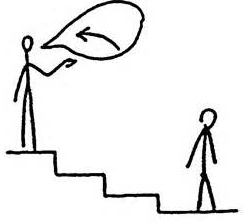 come backبرگشتن
time
10:00
7:51
1:50
1:24
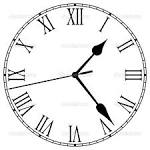 11:24
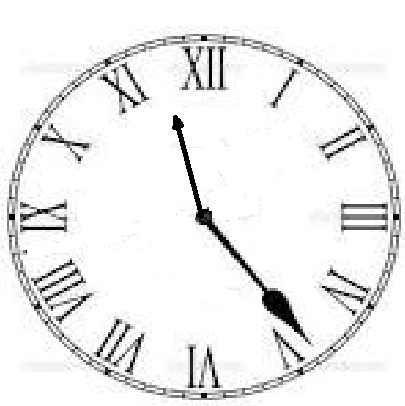 8:06
2:06
10:55
4:25